Souvenirs d‘école
Ce que l’école n’aurait pas dû jeter…
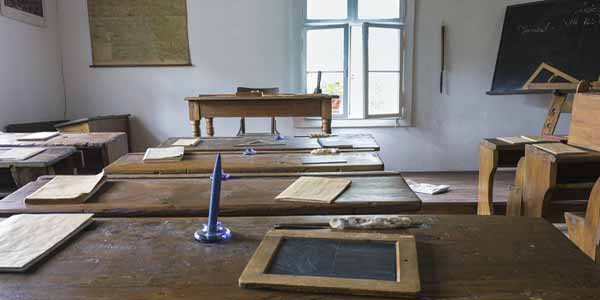 un „tablier“ pour tous
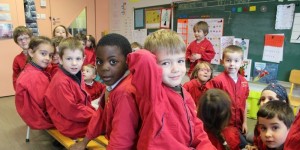 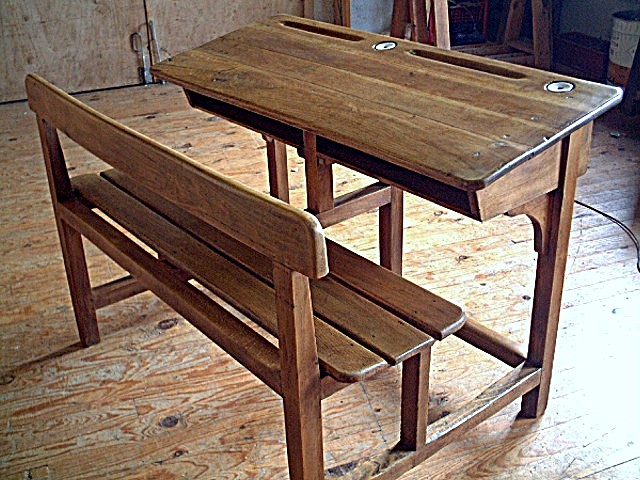 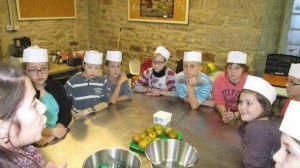 un „pupitre“ en bois
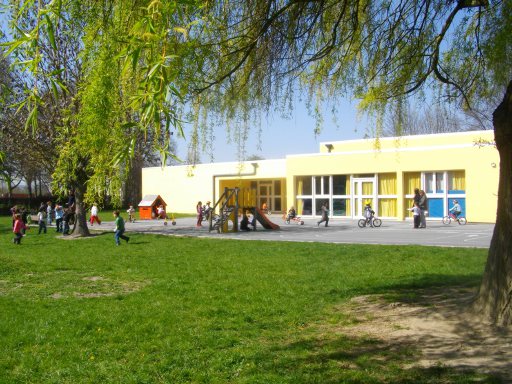 les leçons de choses ou apprentissage de la vie courante
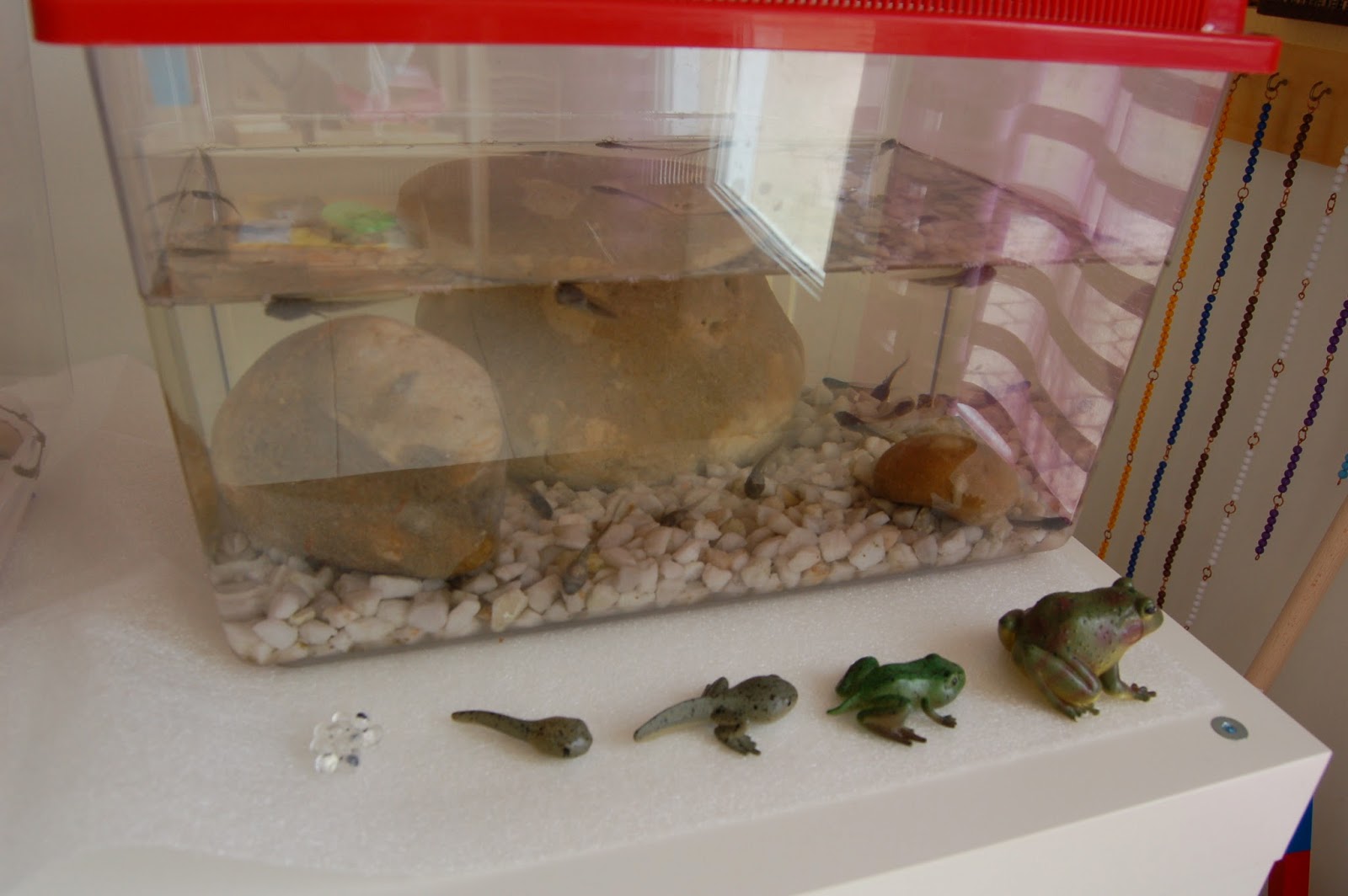 la vie animale dans la classe
une cour de récréation agréable
Exprimer les sentiments...
avec des VERBES comme : 
(+) aimer, préférer (se) réjouir, exulter, rire, sourire, plaisanter ; 
(-) détester, (s’)ennuyer, (s’) inquiéter, attrister, chagriner ;
Exprimer les sentiments...
avec des ADJECTIFS comme : 
(+) bon, aimable, aimé, admiré, admirable, réjoussant, gai, souriant, heureux, amoureux ...
(-) mauvais, détestable, inquiétant, triste, malheureux, ennuyeux, ...
Exprimer les sentiments...
avec des NOMS/SUBSTANTIFS comme : 
(+) la joie, le bonheur, l’amour, l’amitié, le soulagement, la compassion,  ...
(-) le malheur, l’ennui, le chagrin, la tristesse, l’inquiétude,...
Exprimer les sentiments...
avec des phrase exclamatives comme : 
(+) c’est extraordinaire! c’est génial! c’est super! (-> admiration, joie, étonnement)
(-) Quel désastre! Quel dégat! (->désolation, tristesse, consternation)
Exprimer les sentiments...
avec des interjections comme :
Ah! ... Oh ! ... (le ton distinguera si c’est + ou -)
Hélas!...
Exprimer les sentiments...
avec des 	ADVERBES comme : 
(+) tendrement, amoureusement,  ...
(-) amèrement, mélancoliquement, tristement,...
Exprimer les sentiments...avec des formules
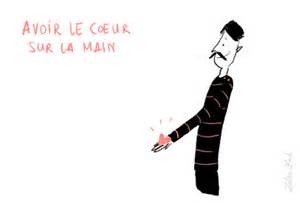 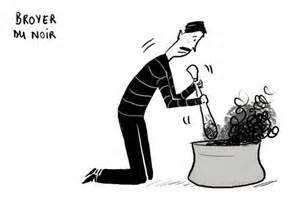 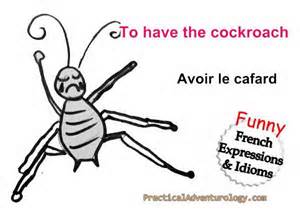 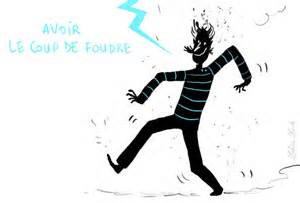 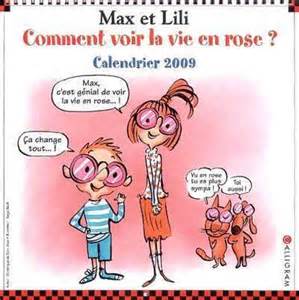 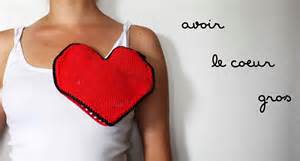 FORMULES
Avoir le coeur gros
Broyer du noir	
Avoir le cafard
Avoir un coup de foudre
Voir la vie en rose
Avoir le coeur sur la main
SIGNIFICATION
Etre triste
S’abandonner à des réflexions tristes
Avoir des idées noires/tristes
Tomber amoureux
Etre optimiste
Etre généreux
Maintenant, à toi d’exprimer 3 souvenirs d’école